Advanced Applications of the Monte Carlo Wind Probability Model: A Year 2 Joint Hurricane Testbed Project Update
Mark DeMaria1, Robert DeMaria2, Andrea Schumacher2, 
Daniel Brown3, Michael Brennan3, Richard Knabb4, Pablo Santos5, 
David Sharp6, John Knaff1 and Stan Kidder2


1NOAA/NESDIS, Fort Collins, CO
2CIRA, Colorado State University, Fort Collins, CO
3NCEP National Hurricane Center, Miami, FL
4The Weather Channel, Atlanta, GA
5NOAA/National Weather Service, Miami, FL
6NOAA/National Weather Service, Melbourne, FL


Interdepartmental Hurricane Conference
March 2011
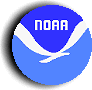 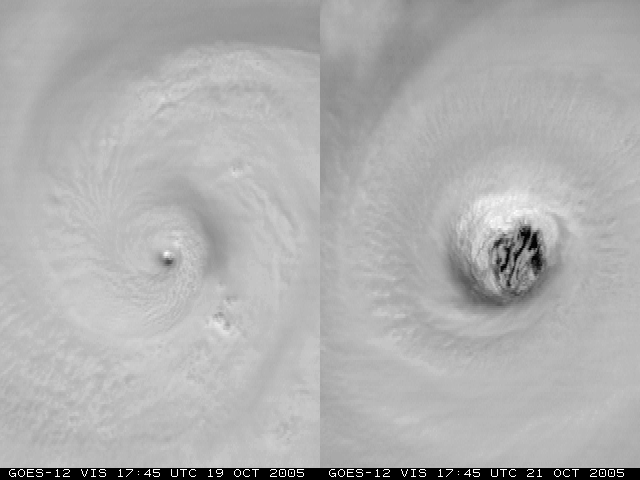 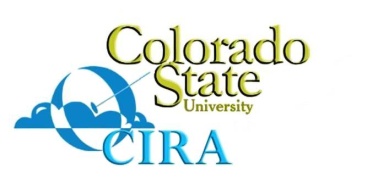 Outline
Brief overview of the MC model
Model computational improvements
Hurricane Landfall Probability Applications 
Input for WFO products
HuLPA program for NHC
Monte Carlo Wind Probability Model
Estimates probability of 34, 50 and 64 kt wind to 5 days
1000 track realizations from random sampling of NHC/CPHC or JTWC  track error distributions
Intensity of realizations from random sampling of NHC/CPHC or JTWC intensity error distributions
Special treatment near land 
Wind radii of realizations from radii CLIPER model and its radii error distributions
Serial correlation of errors included 
Probability at a point from counting number of realizations passing within the wind radii of interest 
Replaced NHC strike probability program in 2006
MC Probability Example
Hurricane Bill 20 Aug 2009 00 UTC
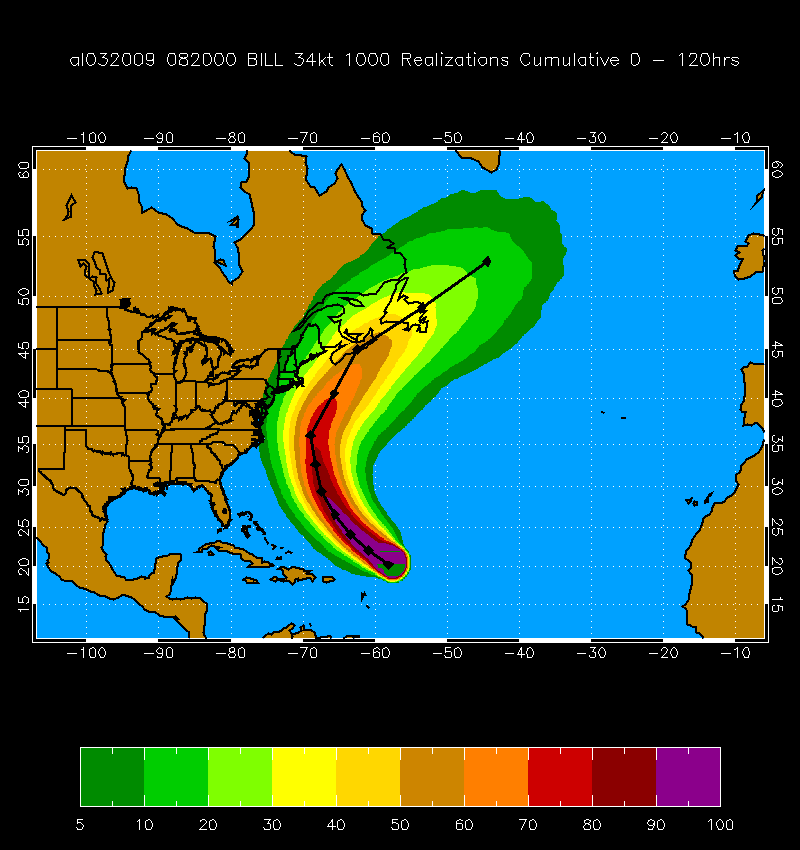 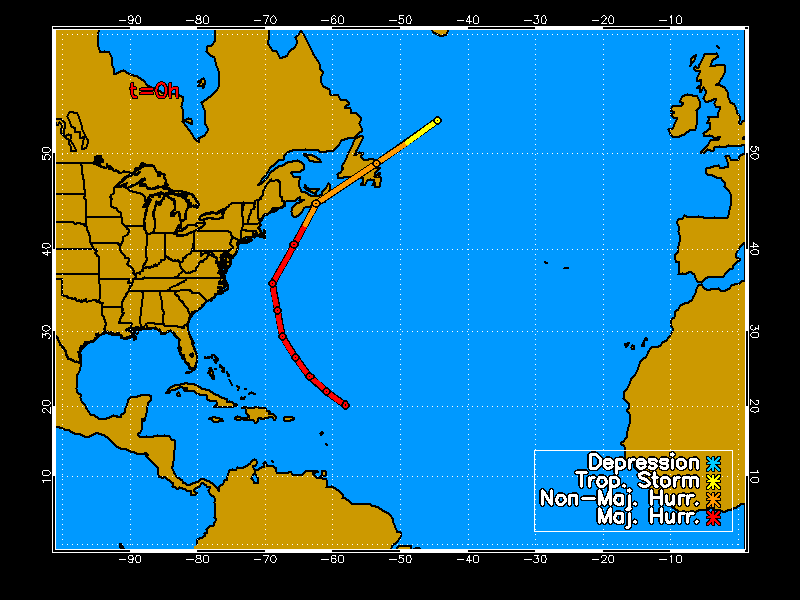 1000 Track Realizations                     34 kt 0-120 h Cumulative Probabilities
Forecast Dependent Track Errors
Use GPCE input as a measure of track uncertainty
GPCE = Goerss Predicted Consensus Error
Divide NHC/JTWC track errors into three groups based on GPCE values
Low, Medium and High
Reduces or increases probabilities ~10%
Evaluation in 2009 showed improved skill in all basins
GPCE version implemented in 2010
Current JHT Project Tasks
Model Improvements 
Adjust time step for small/fast storms
Improve azimuthal interpolation of wind radii
Improve spatial interpolation for text/grid product consistency
Evaluate wind radii model  
Advanced Applications
Application to WFO local products 
Landfall timing and intensity distributions
Probabilities integrated over coastal segments
Automated guidance for watch/warnings
M1. Time Step AdjustmentCompleted and Implemented in 2010
Example: Hurricane Gordon, 19 Sept 2006 18 UTC
            	      R64 ~ 25 nmi, c = 28 kt
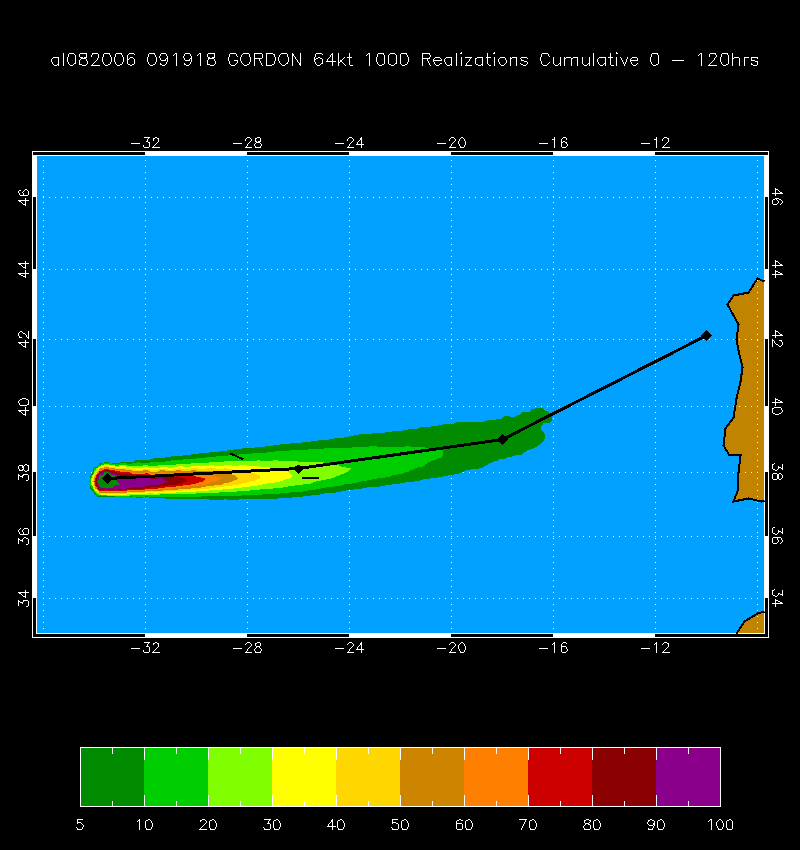 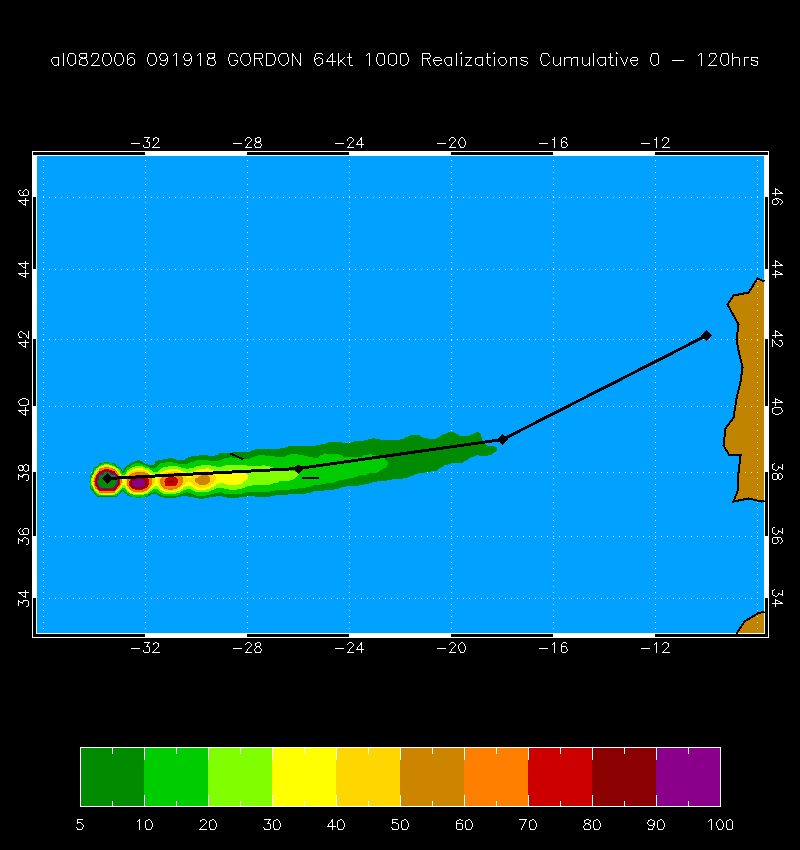 ∆t = 2 hr                               ∆t = 1 hr
M2. Improve Azimuthal Interpolation
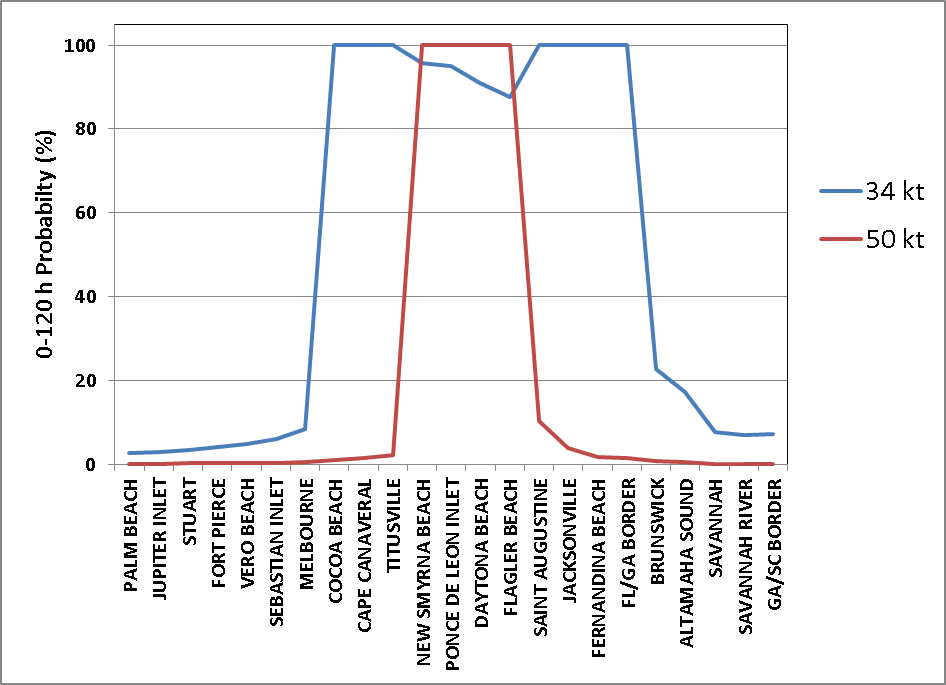 0-120 hr Cumulative
Probabilities for TS Fay
18 UTC 20 Aug 2008
Special conditions
Slow moving, large storm
Max winds near 50 or 65 kt
Initial wind radii = 0 in some quadrants
Azimuthal interpolation of wind threshold radii can be smaller than next lower threshold
M2. Improve Azimuthal Interpolation
t=0 hr probabilities for TS Fay 18 UTC 20 Aug 2008
34 kt                                            50 kt                                    50 kt (corrected)
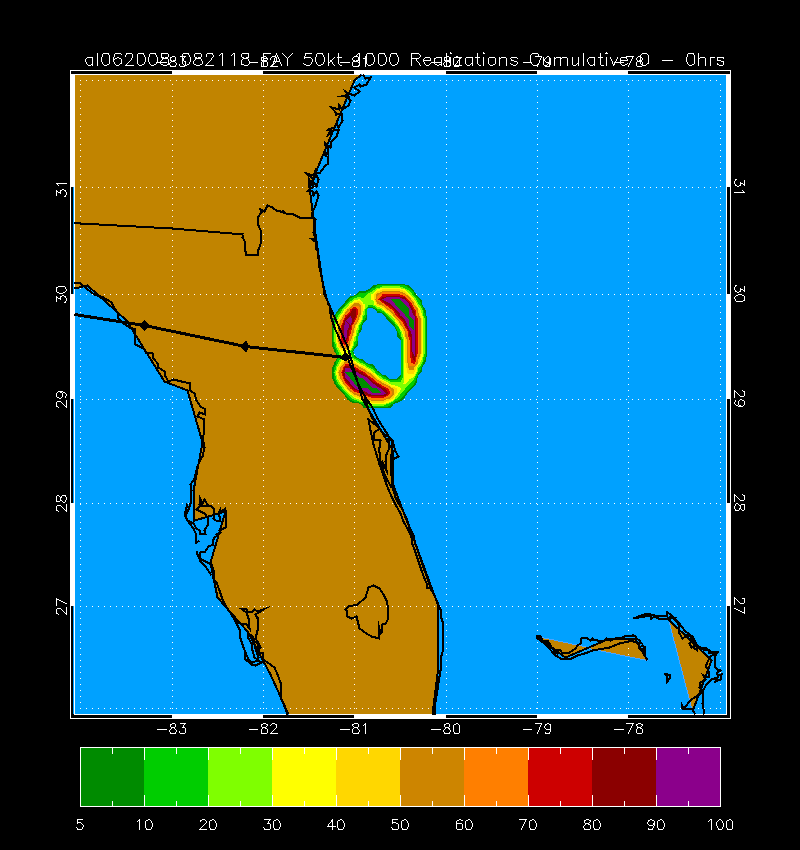 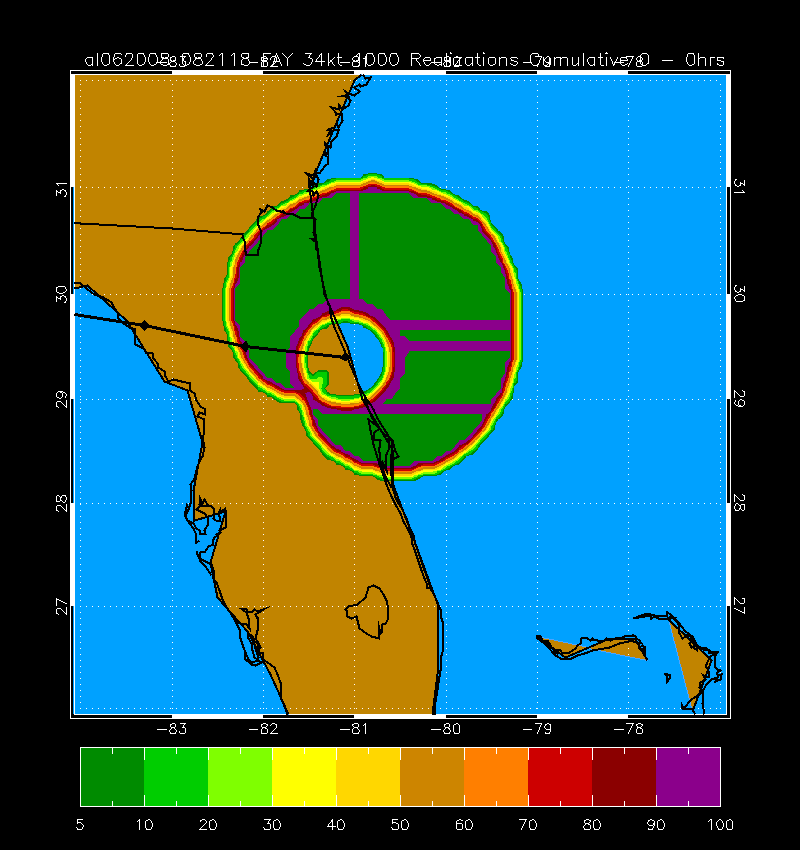 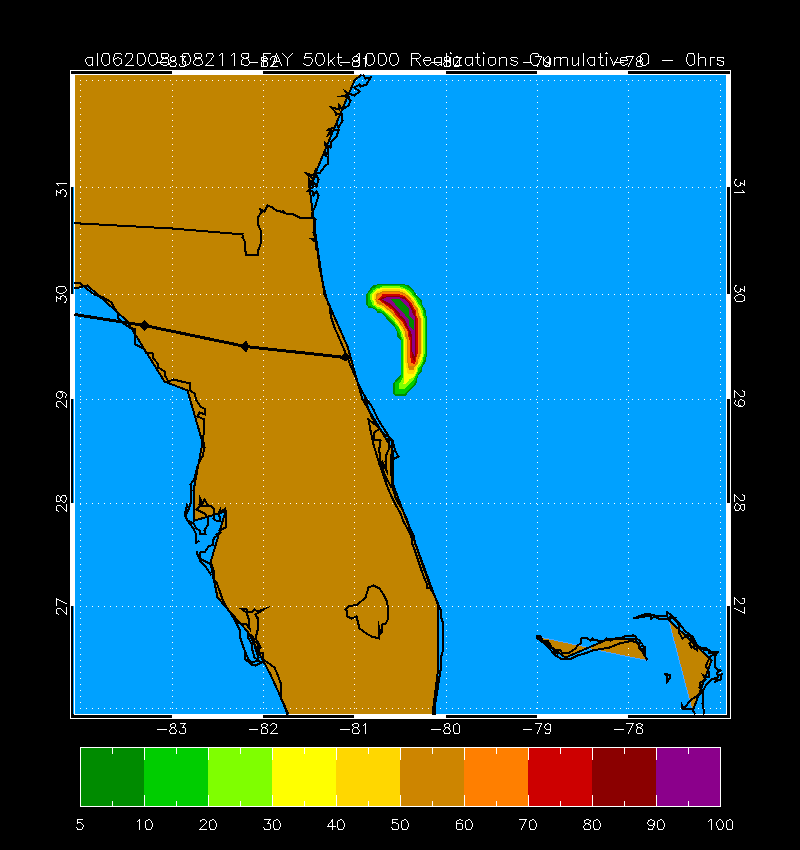 Solution: Impose radius of max wind as lower bound on outer wind radii interpolation
Ready for implementation in 2011
M3. Improve spatial interpolation
Graphical Products
Probabilities generated on 0.5 deg lat/lon grid 
Interpolated to 5 km grid for NDFD
Text Product
Probabilities calculated at specified coastal points
NDFD and text values sometimes disagree
Test higher resolution gridded product 
Hurricane Charley (2004) and Ike (2008) test cases
M3. Improve spatial interpolation:Convergence Tests
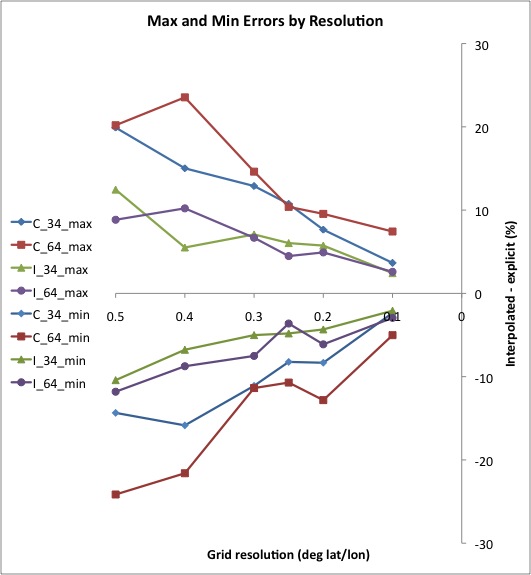 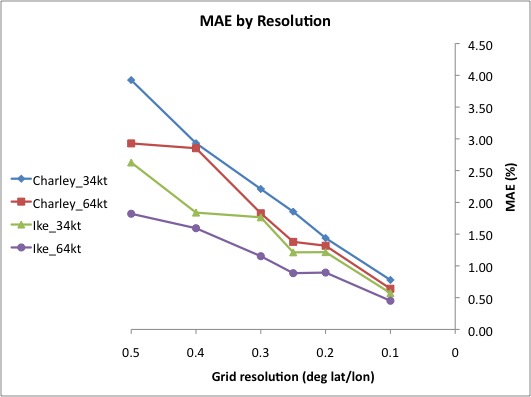 Comparison of direct and 
interpolated probabilities at 
coastal points
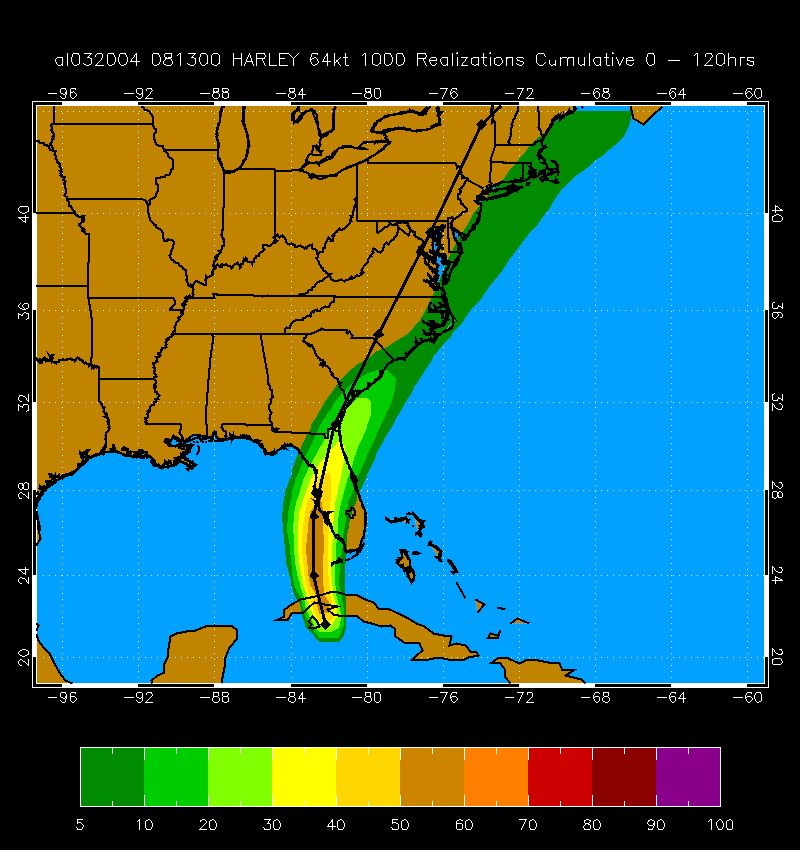 0.5 deg grid
Max Error = 20.1% @ Marquesas Key, FL

Min Error = -24.1% @ N Marquesas Key, FL
Reduced to ~10%
with 0.25 deg grid


Recommend running
at 0.25 deg grid in 2011
M4. Evaluation of Wind Radii Model
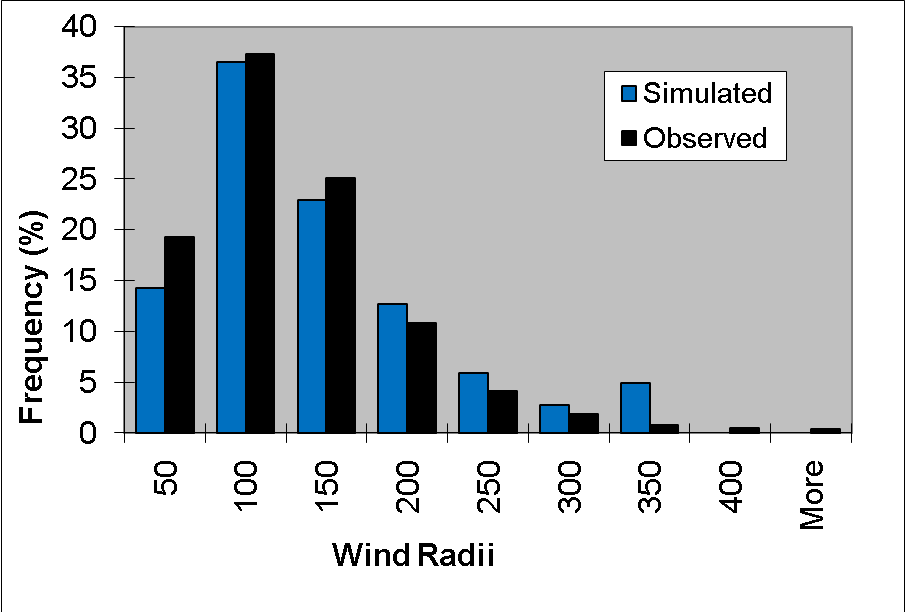 MC model (t=72 hr) and observed distributions of 34 kt wind radii

Conclusion: MC radii adequate
                    Few alternatives given limited input (track, max wind)
A1. WFO Local Products
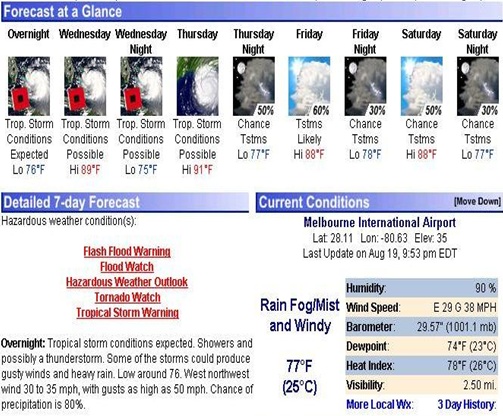 Extensive verification (2003-2010) completed for P. Santos 
and D. Sharp to guide probability threshold selection
A2-A4. Landfall Applications
User interface written for product testing
Hurricane Landfall Probability Applications (HuLPA)
Java program as ATCF prototype
Applications
Landfall timing/intensity distributions
Time of arrival/departure distributions of 34, 50 and 64 kt winds
Integrated coastal probabilities
Automated guidance for watches/warnings
Plots of all 1000 realizations
HuLPA: Landfall Timing/Intensity Distributions
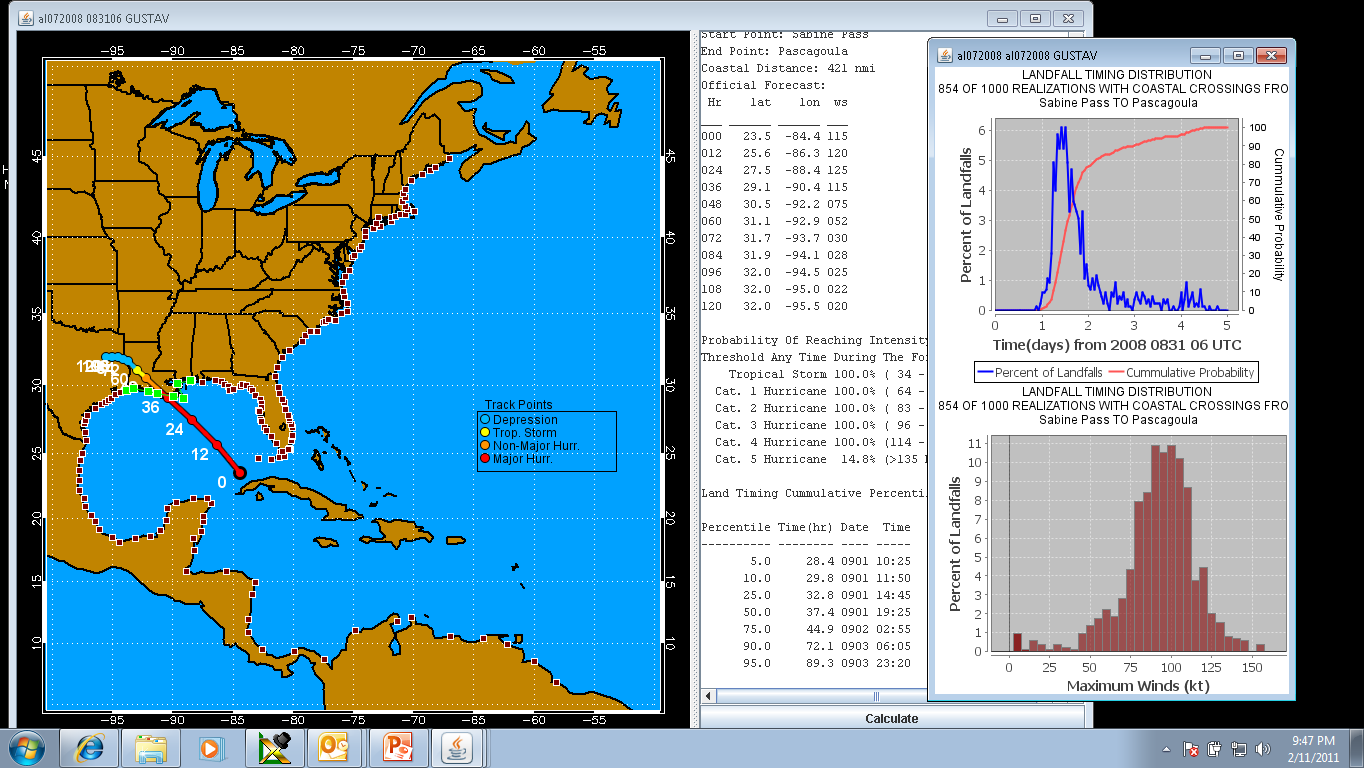 HuLPA: Arrival/Departure of 34, 50, 64 kt winds
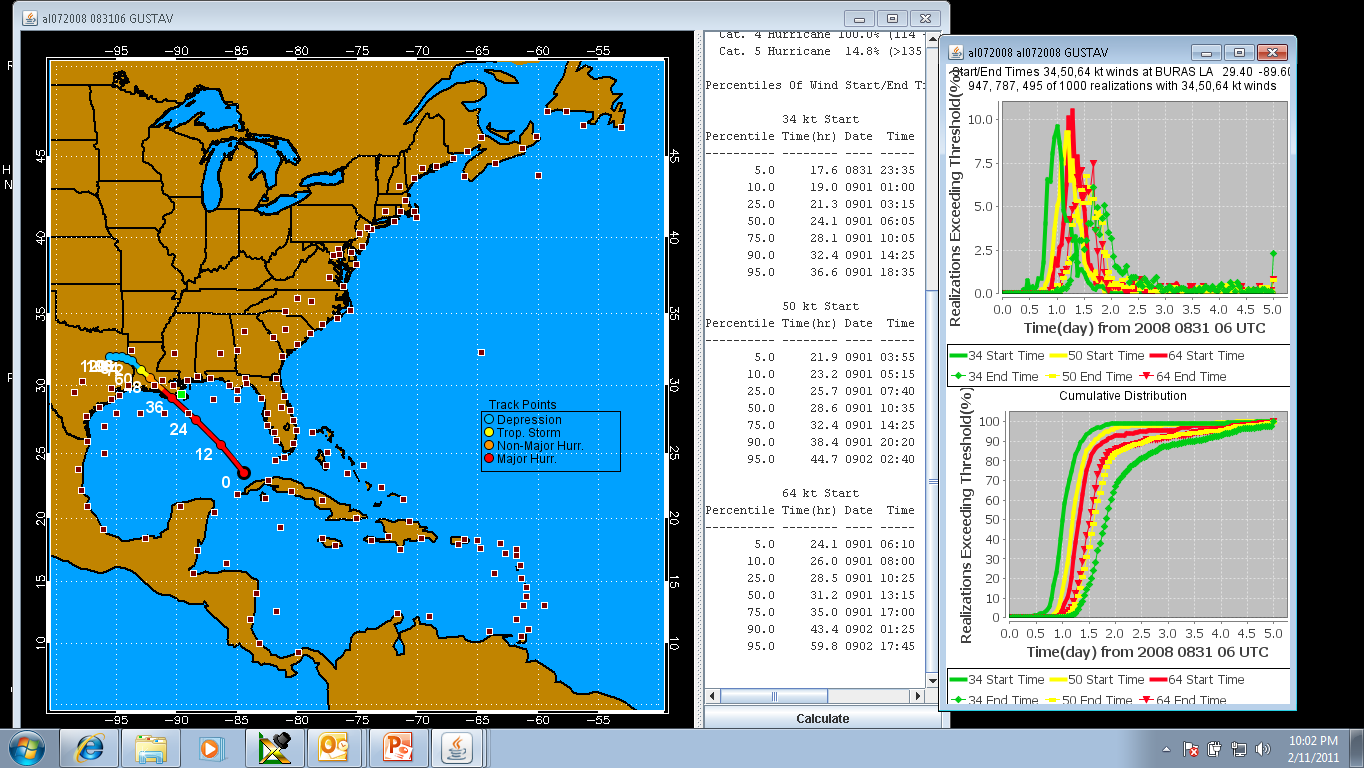 HuLPA: Plotting 1000 Realizations
Full Tracks                                                             Single Time (72 hr)
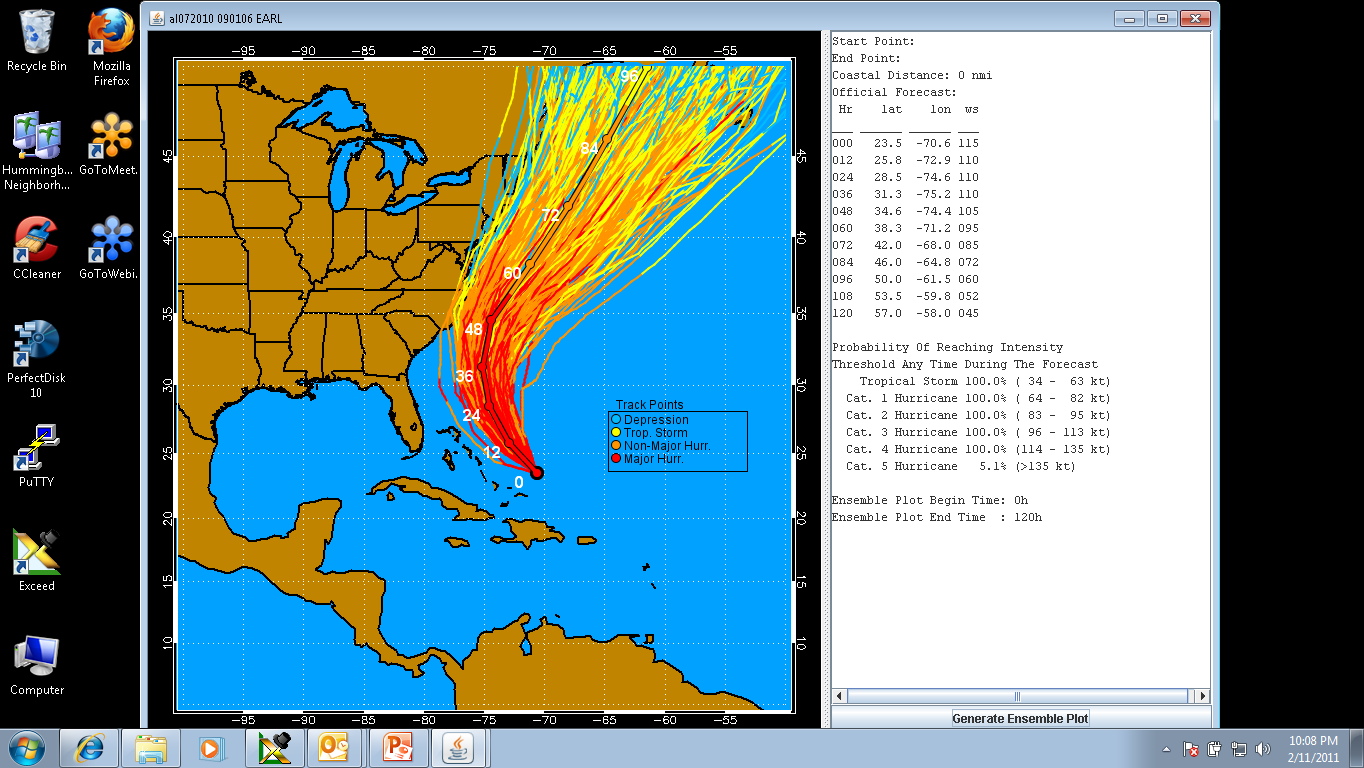 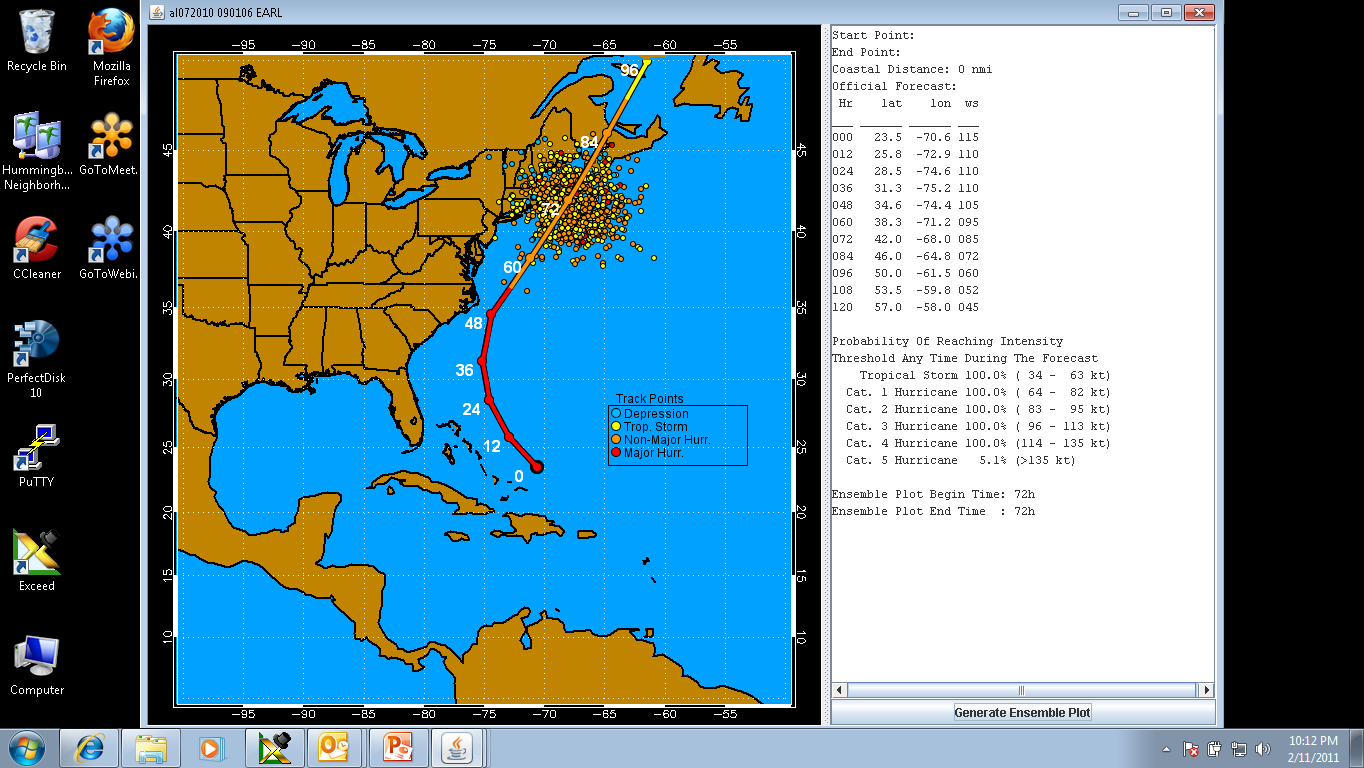 Hurricane Earl 06 UTC 01 Sept 2010
HuLPA: Automated Watch/Warning Guidance
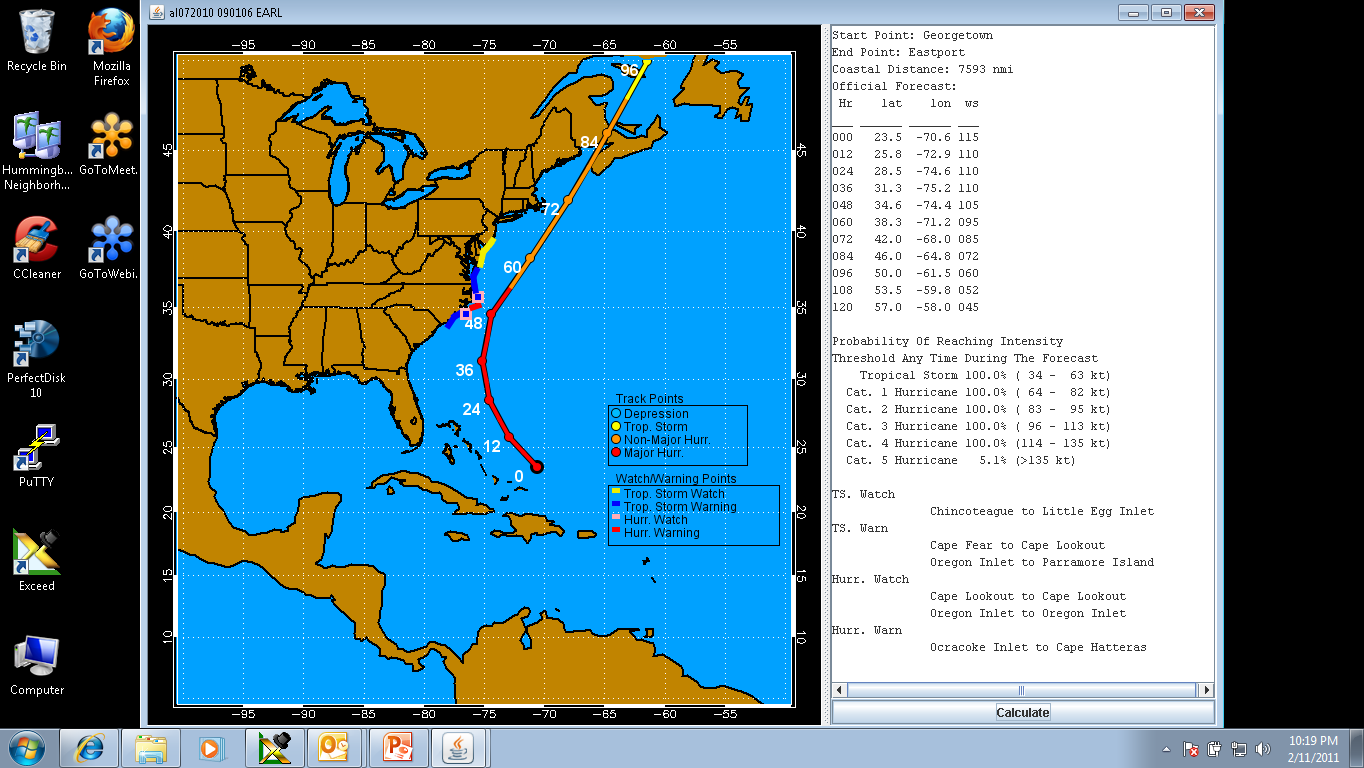 Hurricane Earl 9/1 11pm EDT
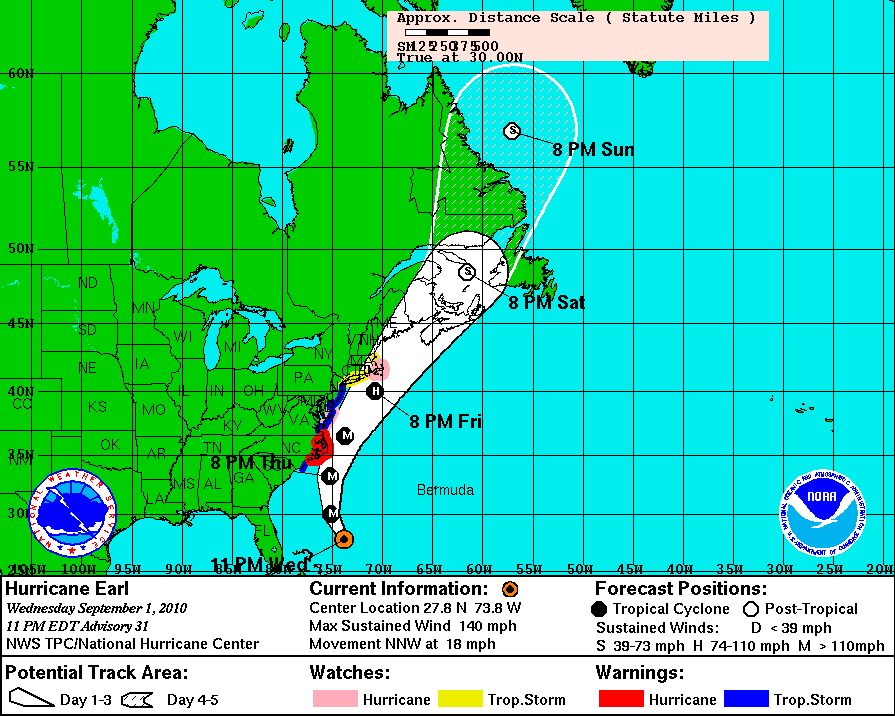 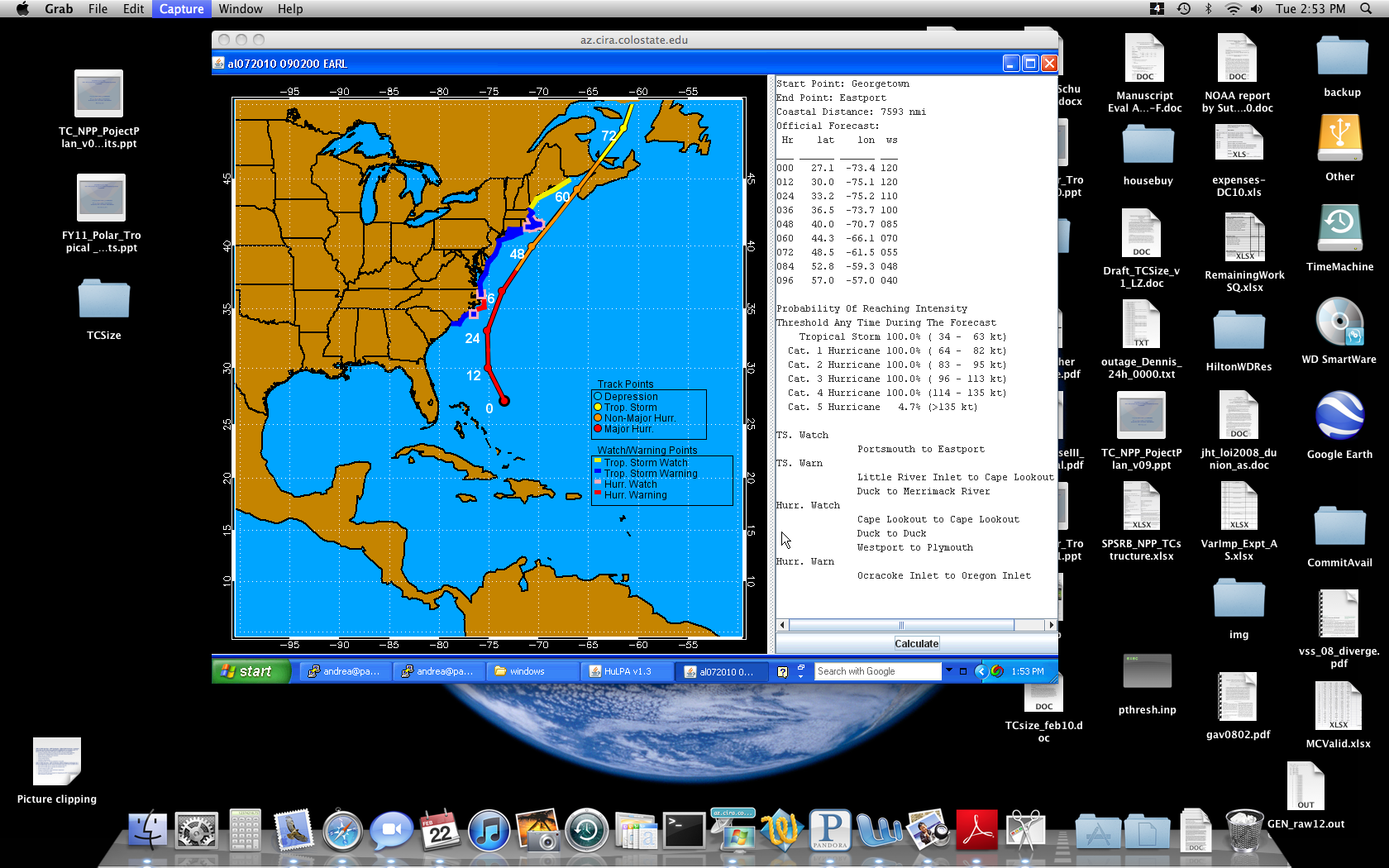 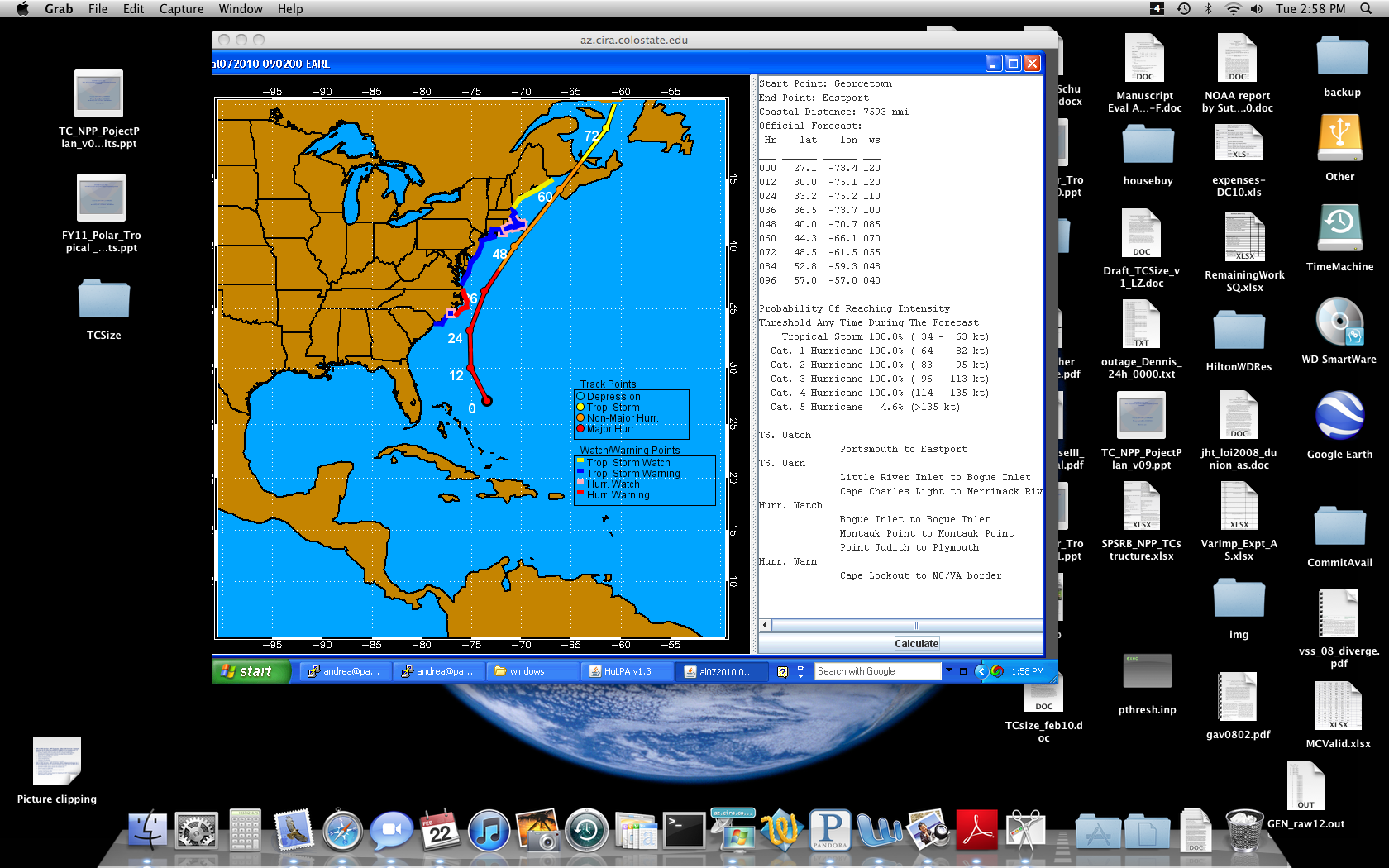 No GPCE
NHC
GPCE
Impact of GPCE Input on Automated Watch/Warnings
Hurricane Earl 9/2 11pm EDT
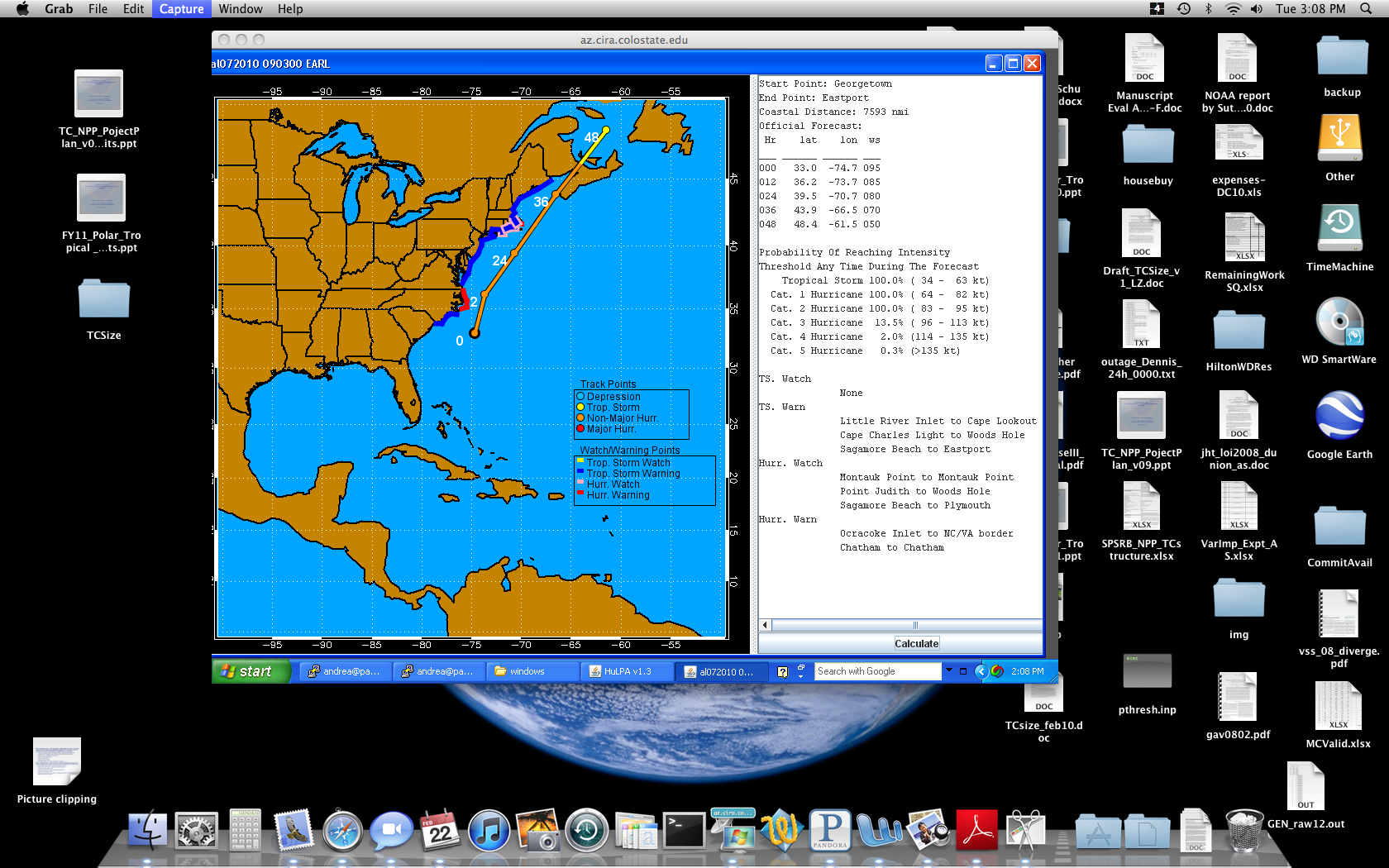 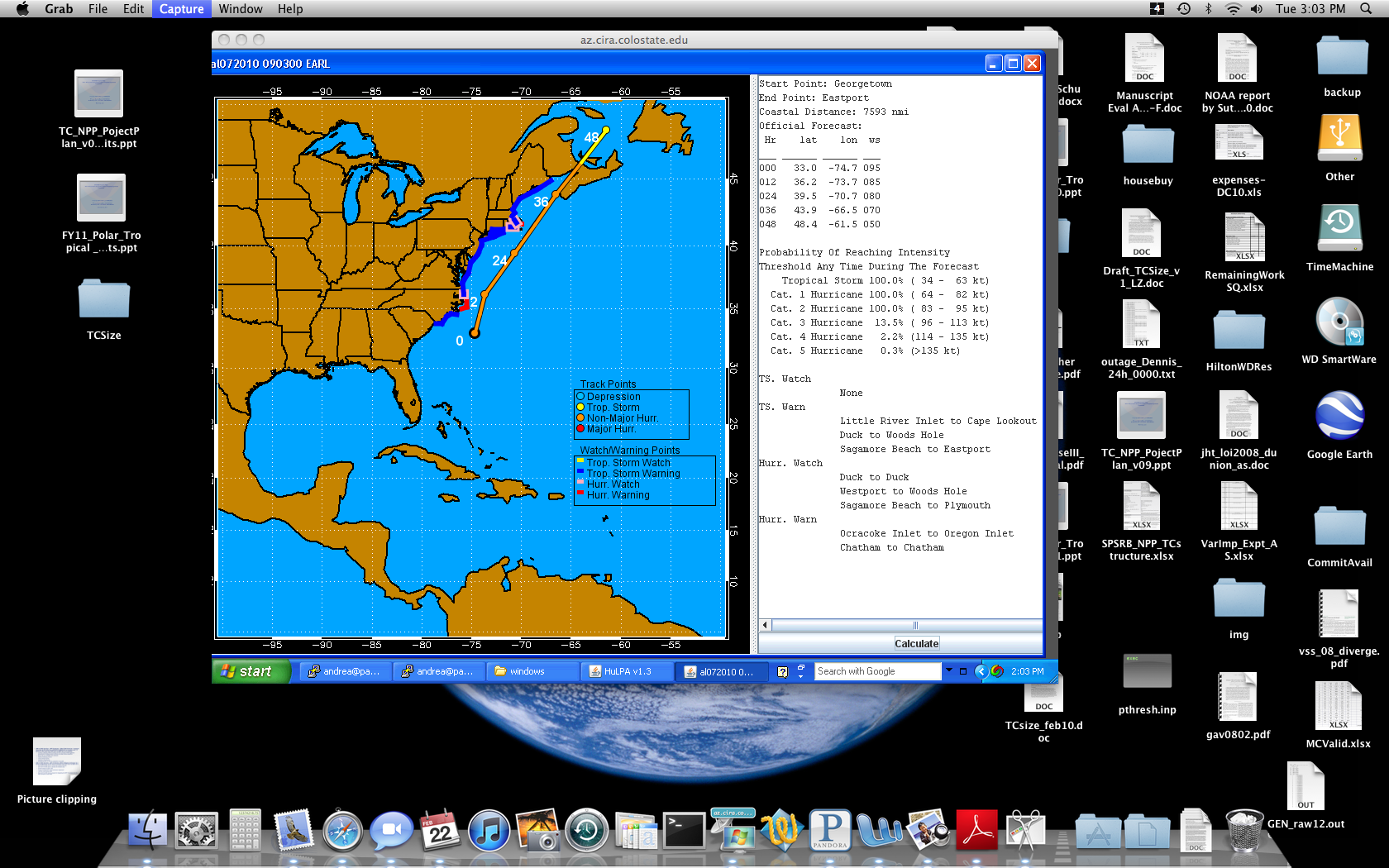 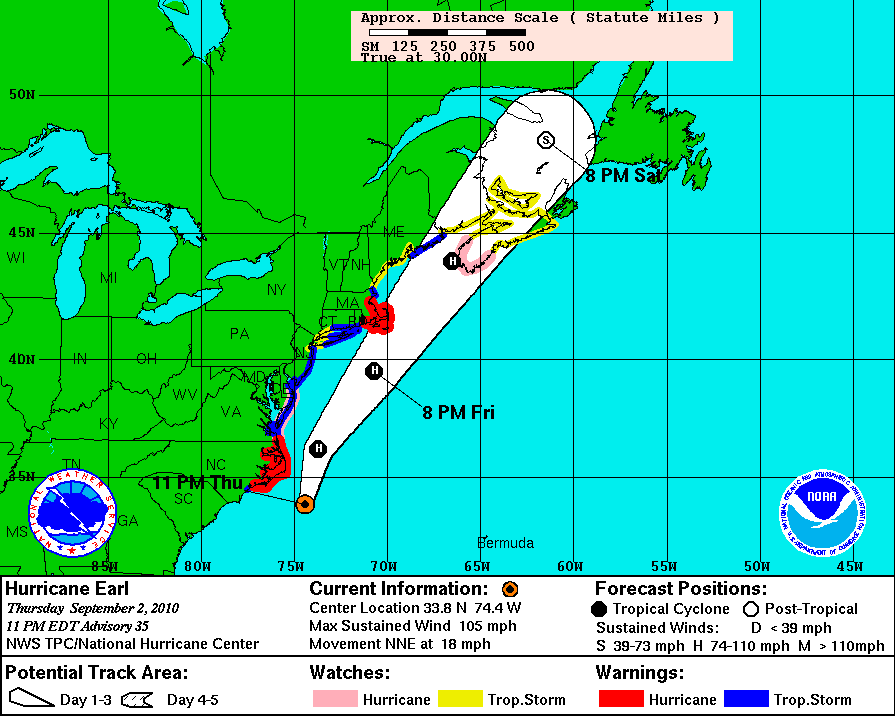 No GPCE
NHC
GPCE
Impact of GPCE Input on Automated Watch/Warnings
Model and Application Documentation
Operational Tropical Cyclone Wind Speed Probabilities. Part I: Recent Model Improvements and Verification

Operational Tropical Cyclone Wind Speed Probabilities. Part II: Advanced Applications

M. DeMaria, J. Knaff,  M. Brennan, D. Brown, C. Lauer, R. DeMaria, A. Schumacher, R. Knabb,   D. Roberts, C. Sampson, P. Santos, D. Sharp, K. Winters 

To be submitted to Weather and Forecasting, March 2011
Future Plans
Possible 2011 Modifications 
New radii interpolation
Prevents inconsistent 34, 50, 64 kt probabilities
Increase grid resolution from 0.5o to 0.25o
Reduces inconsistency between gridded and text products
Requires modification of NHC driver programs 
Test HuLPA in real time in 2011